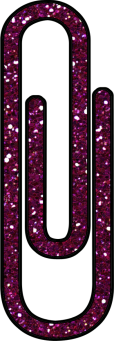 Name’s 
Password
Book
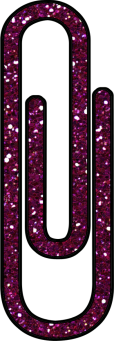 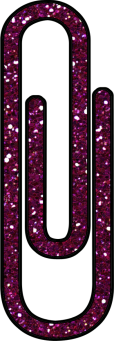 ___________________
Username:

Password:
___________________
Username:

Password:
___________________
Username:

Password:
___________________
Username:

Password:
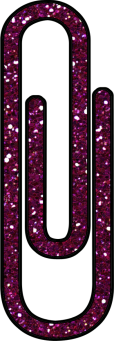 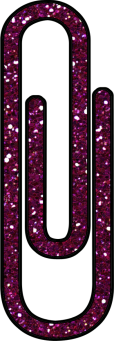 ___________________
Username:

Password:
___________________
Username:

Password: